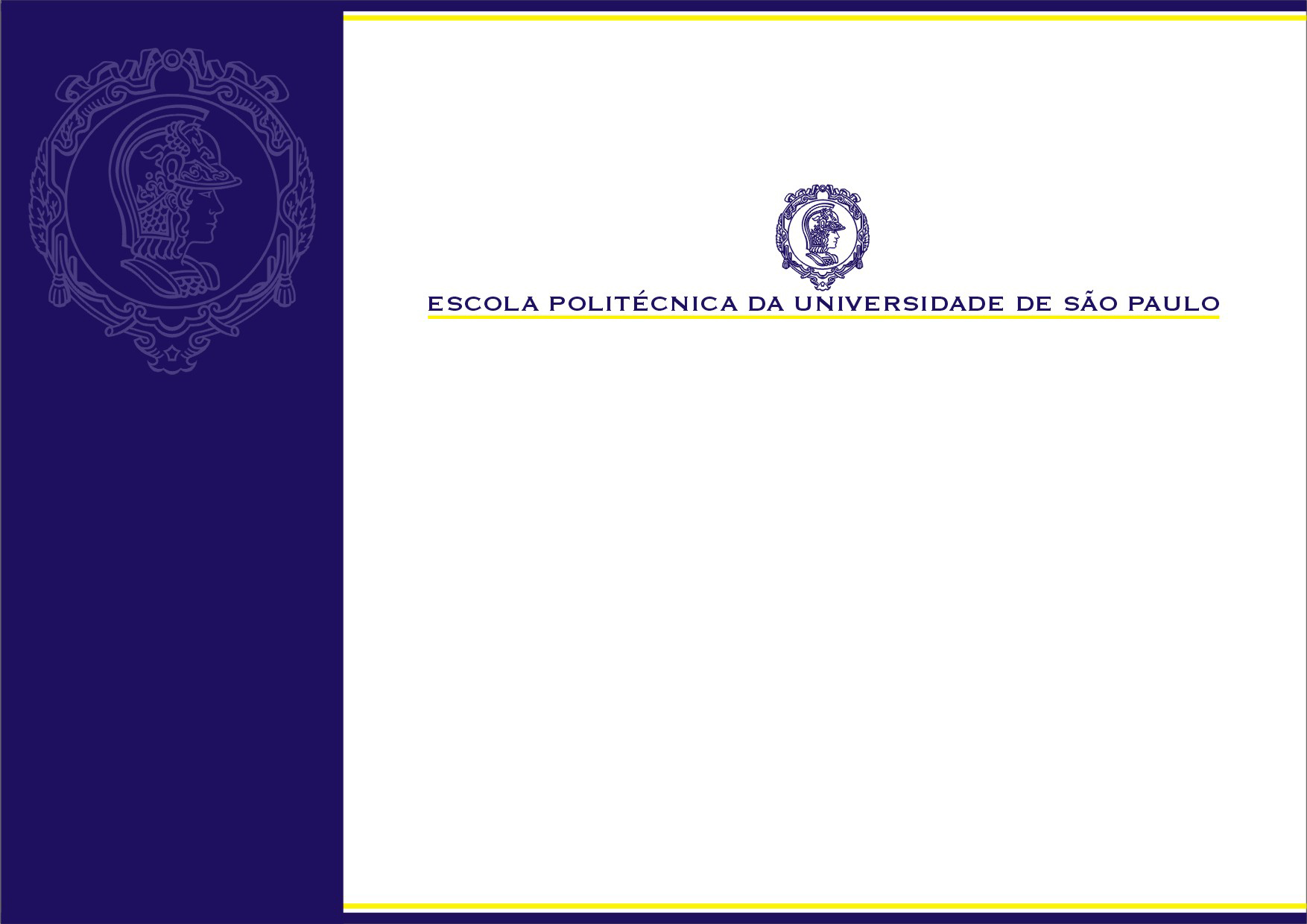 PME 3400-VIBRAÇÕES
Prof. Francisco E. B. Nigro
São Paulo, 30/04/2020
1
Vibrações Livres Amortecidas em Sistemas com 1 Grau de Liberdade
Problemas de Provas Passadas
2
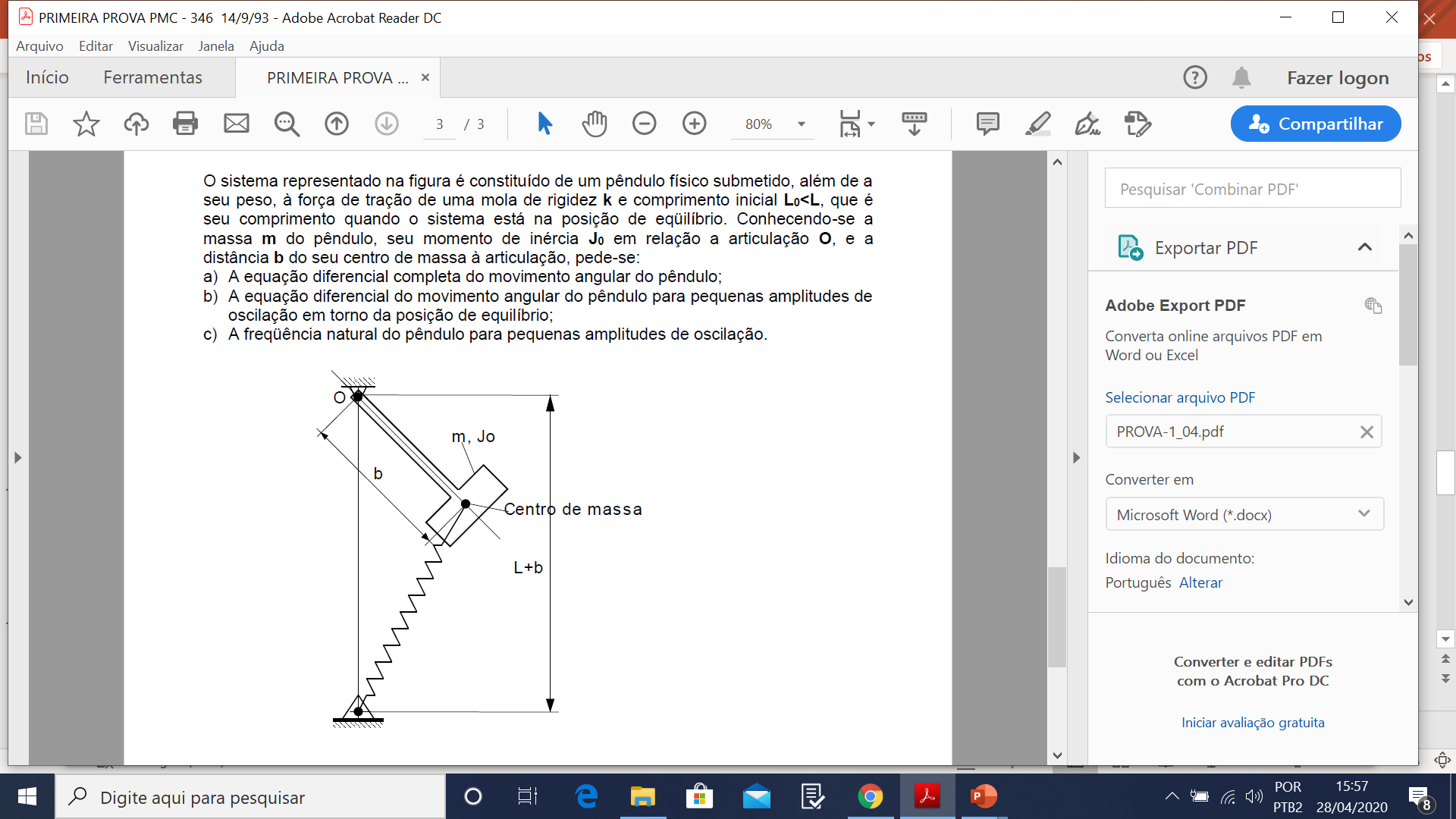 3
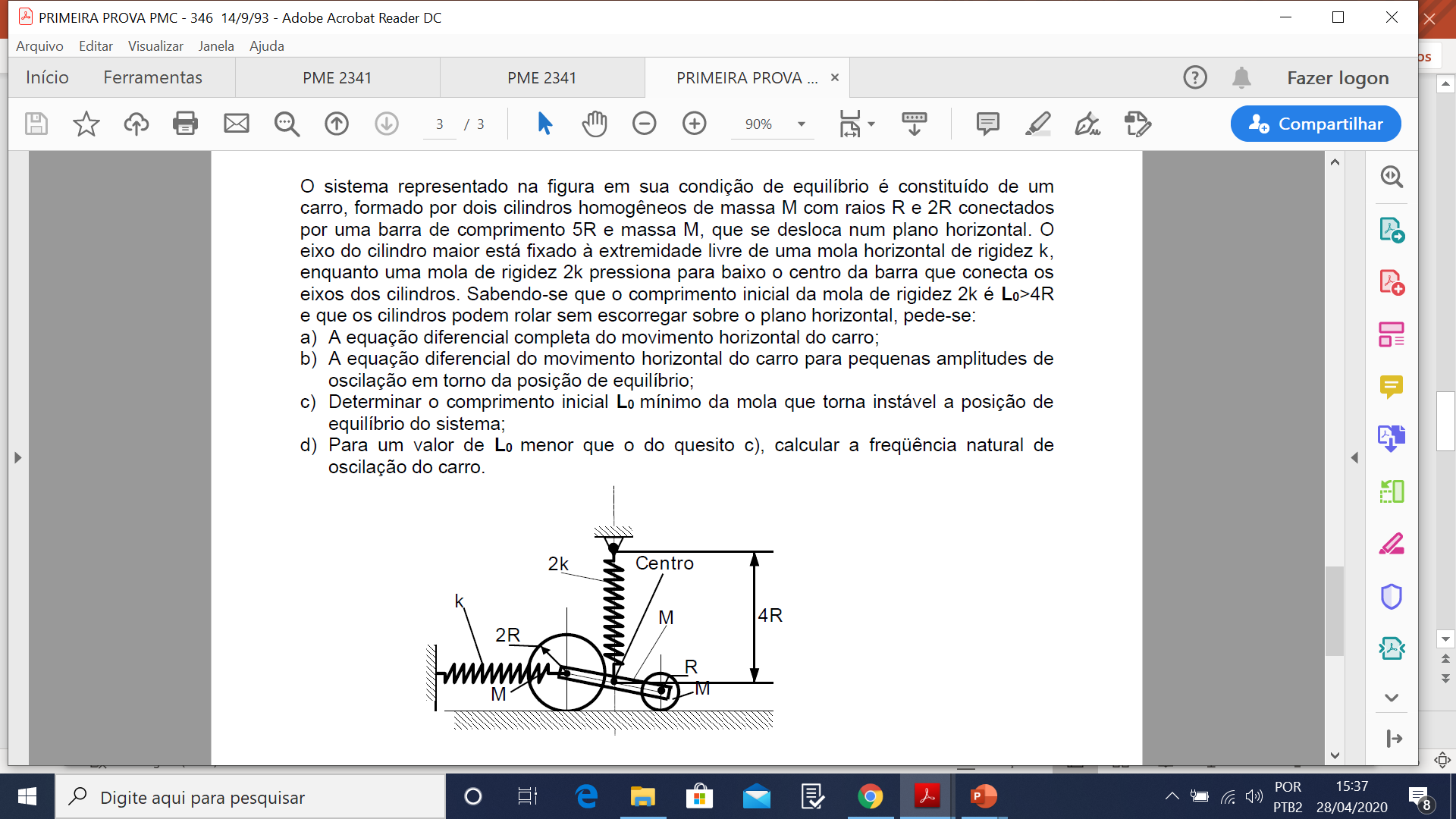 4
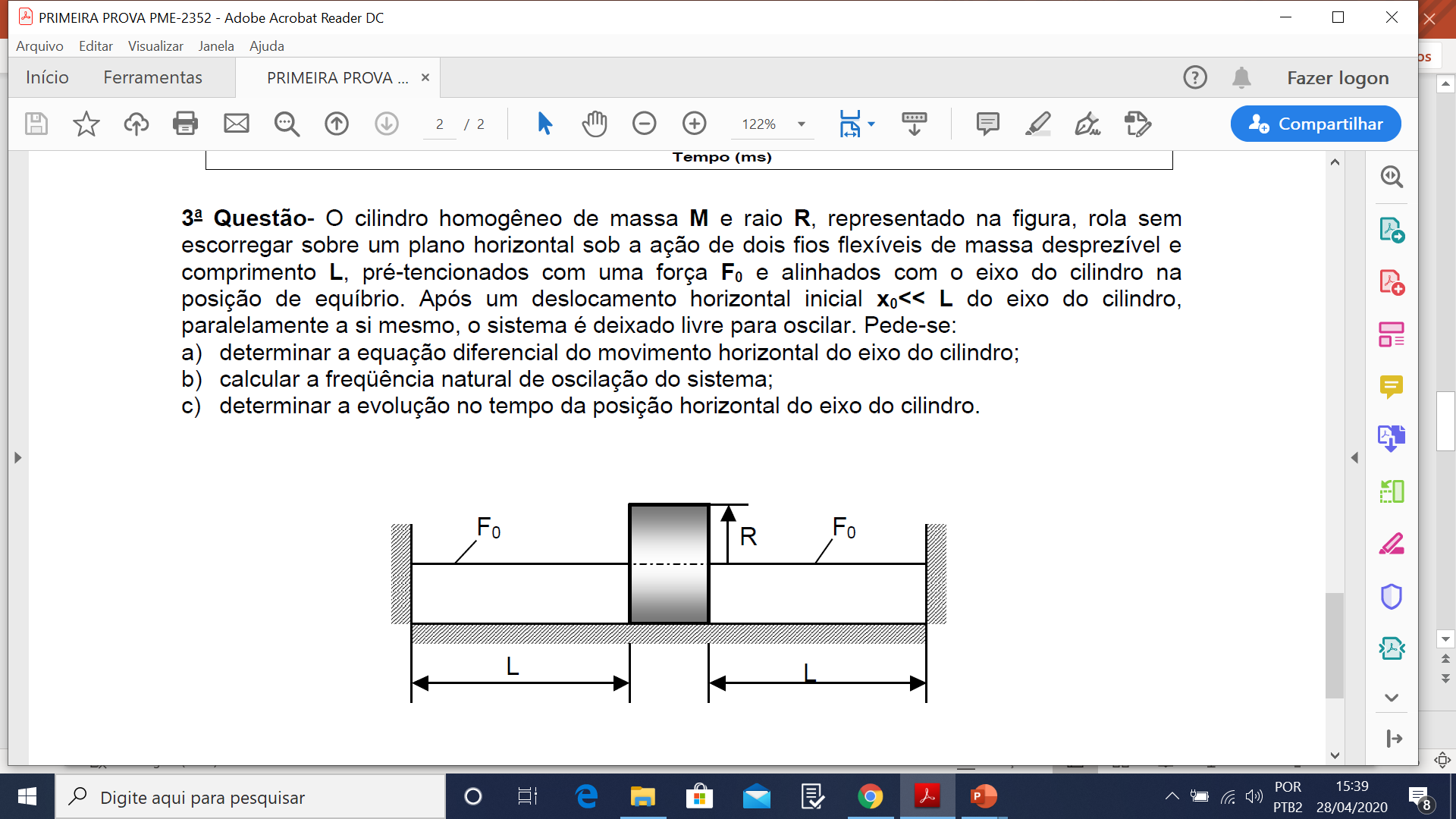 5
O sistema formado de um disco homogêneo de massa M e raio R está fixado entre dois semi-eixos com rigidez torcional Kt1 e Kt2. Para amortecer a vibração torcional, foi adicionada rigidamente ao disco uma esfera de aço de massa m (ρs conhecido) a uma distância L de seu centro, conforme mostrado na figura, a qual foi imersa em um líquido de massa específica ρl e viscosidade µ. Sabendo-se que a barra e semi-eixos têm massas desprezíveis e que na posição de equilíbrio a barra está na vertical, calcular a evolução do sistema no tempo, se inicialmente é imposto um deslocamento angular na barra de 6°.
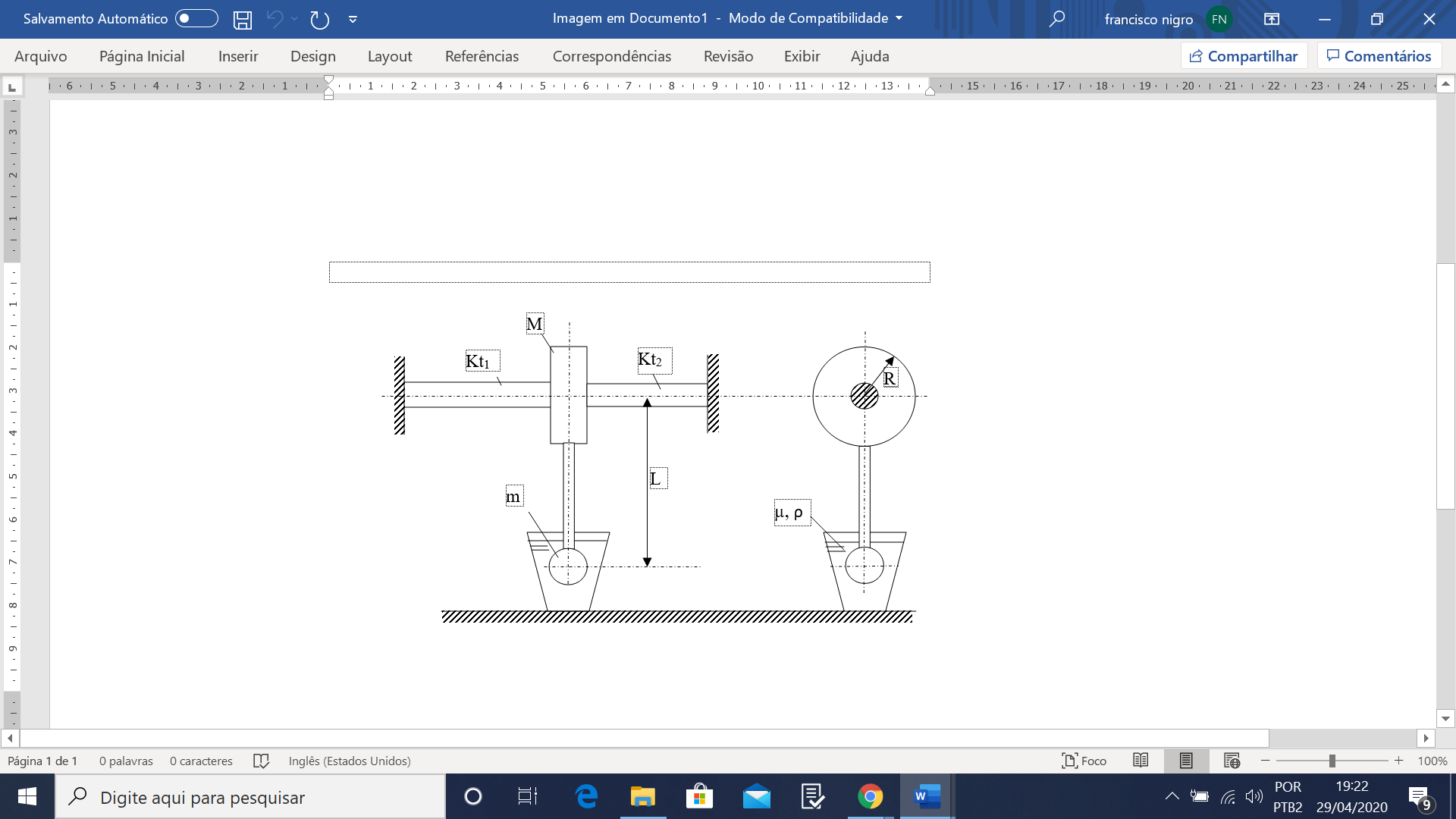 6
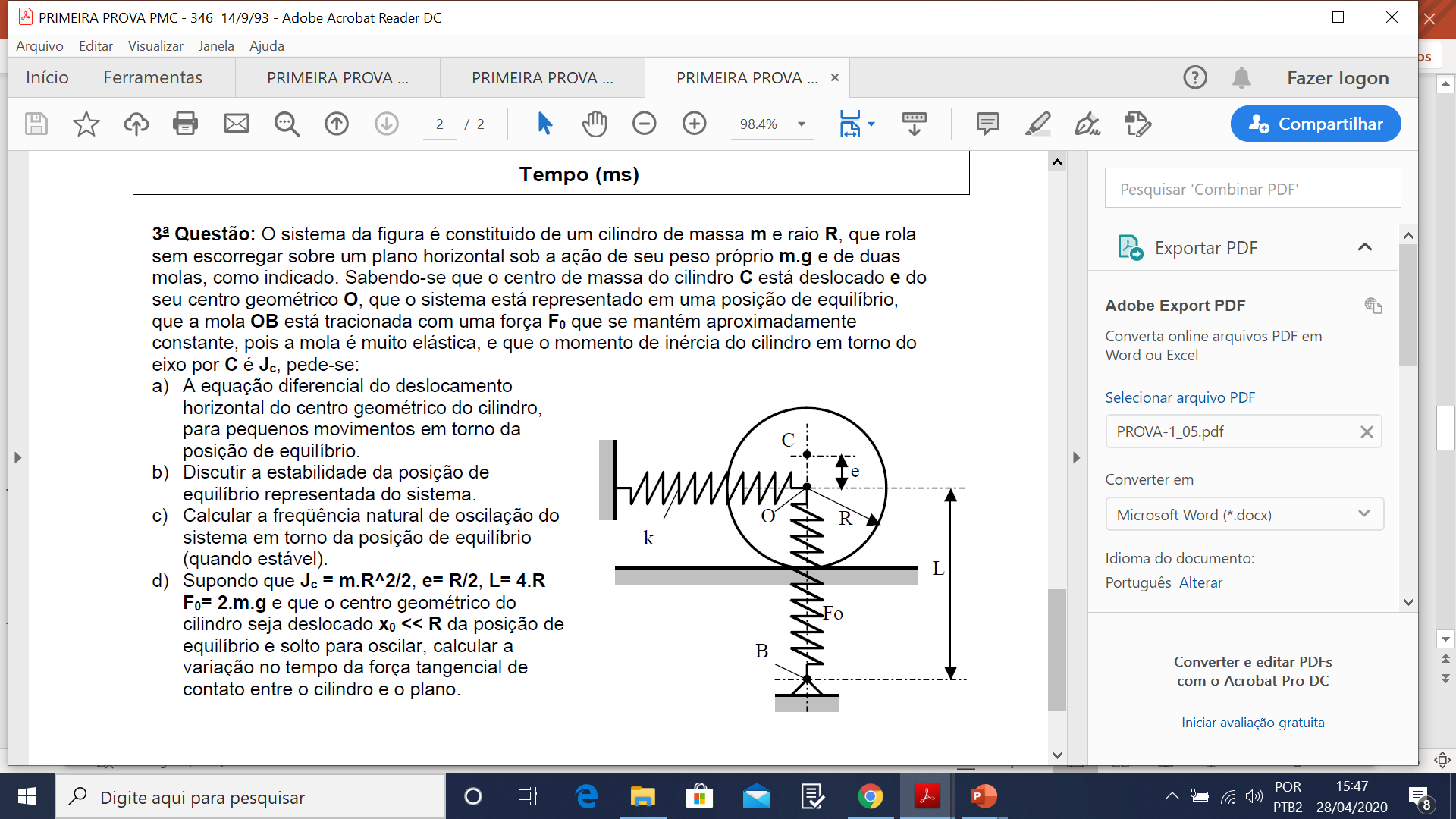 7
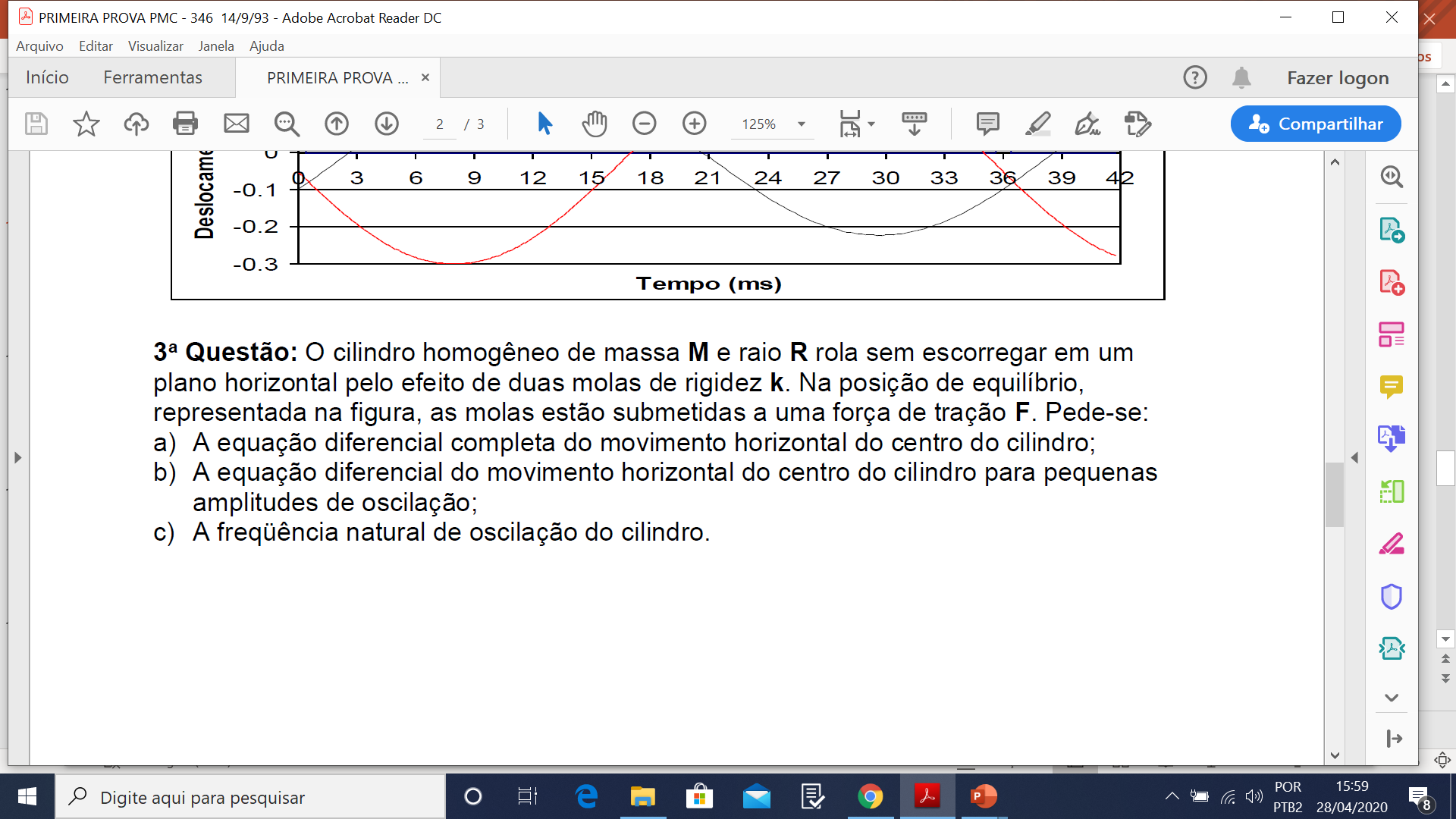 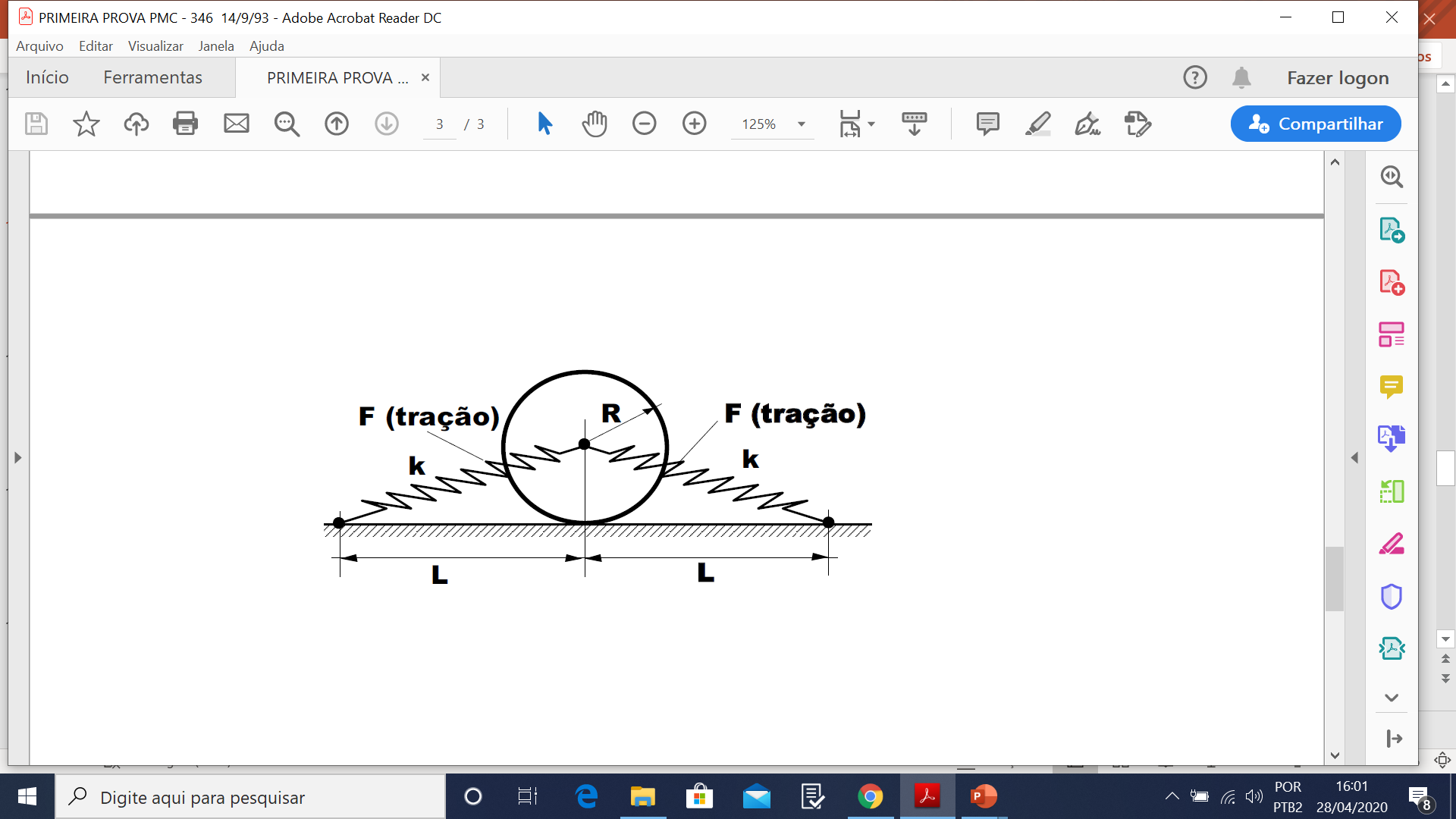 8
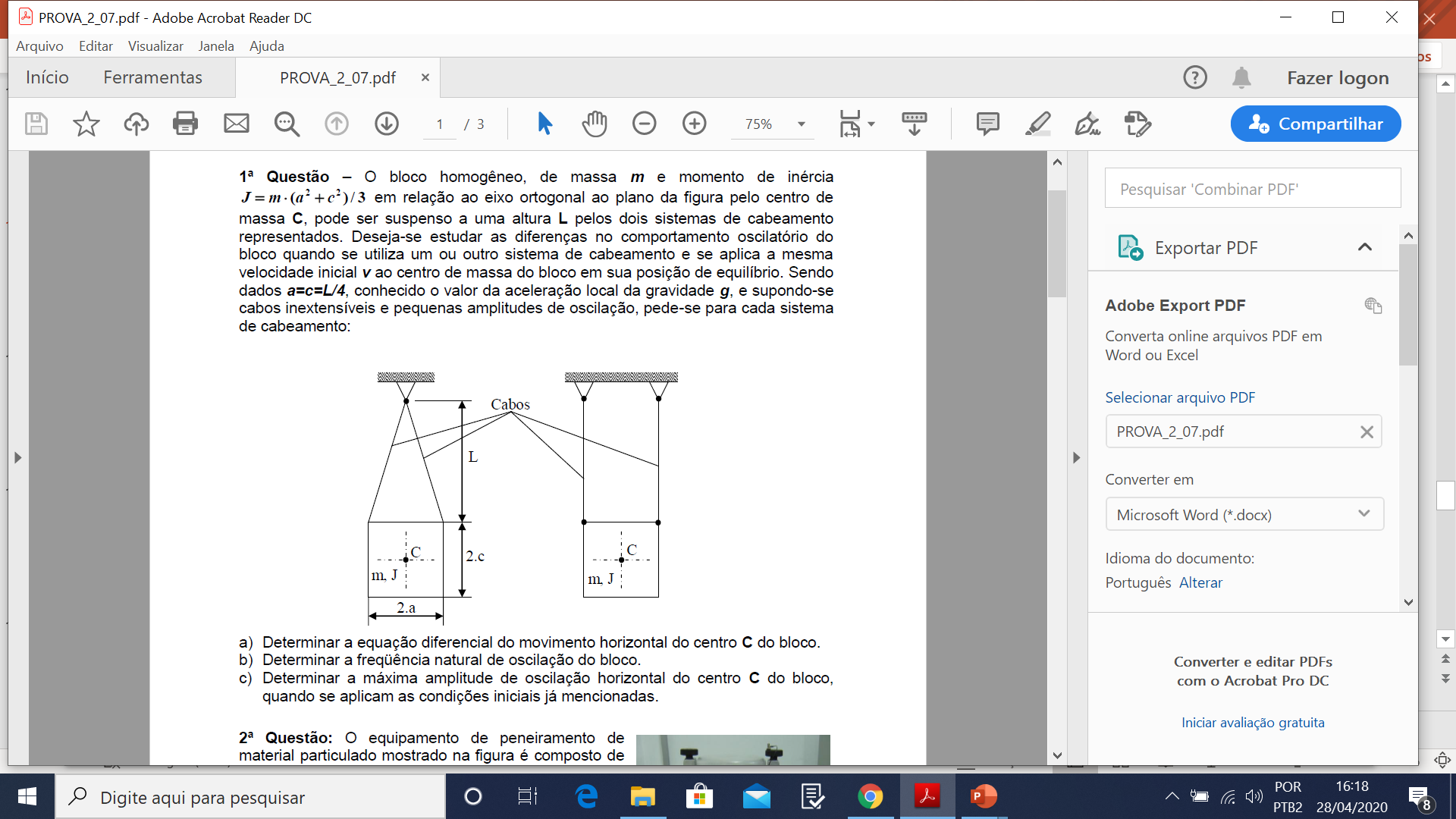 9
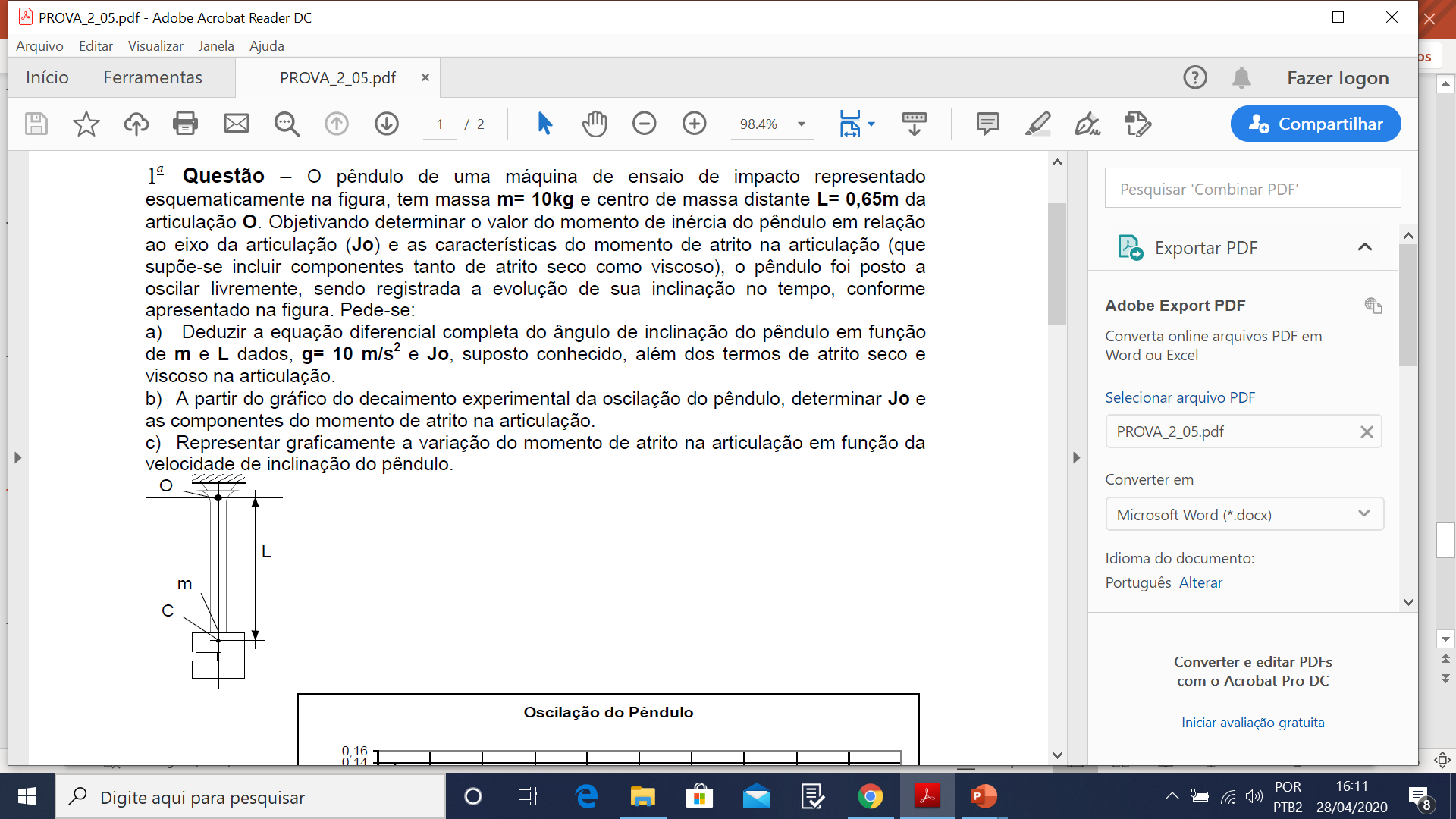 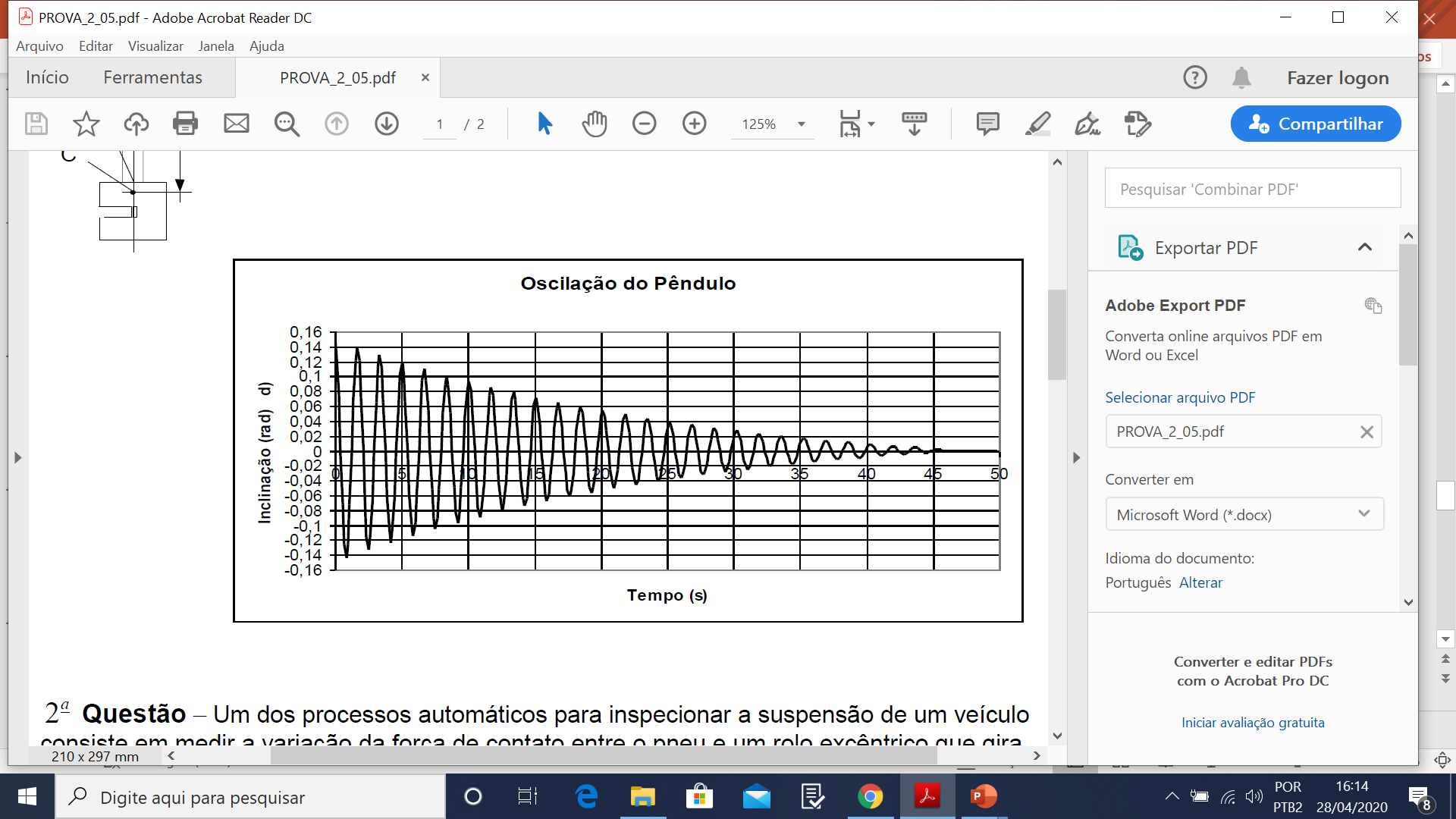 10
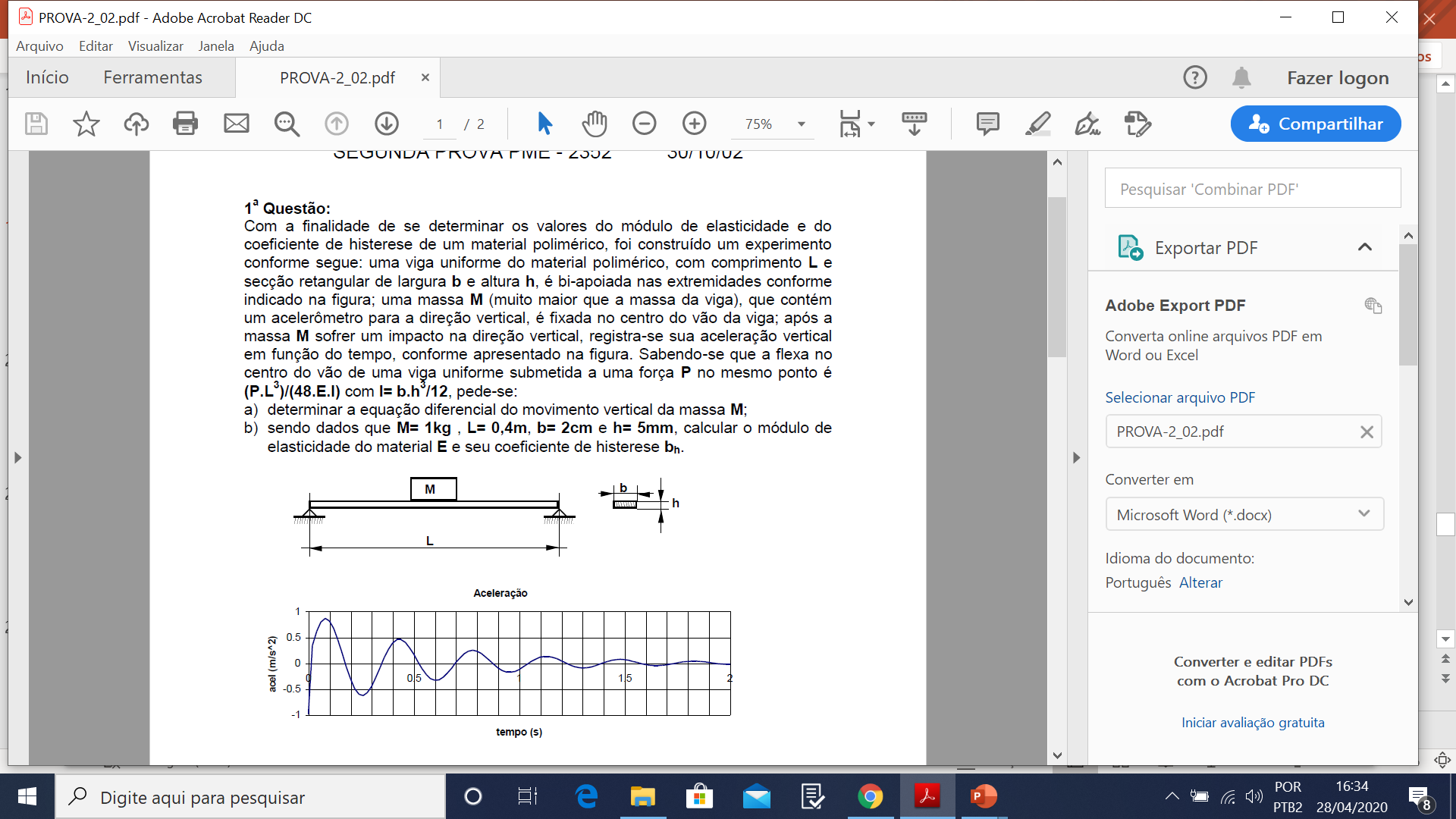 11
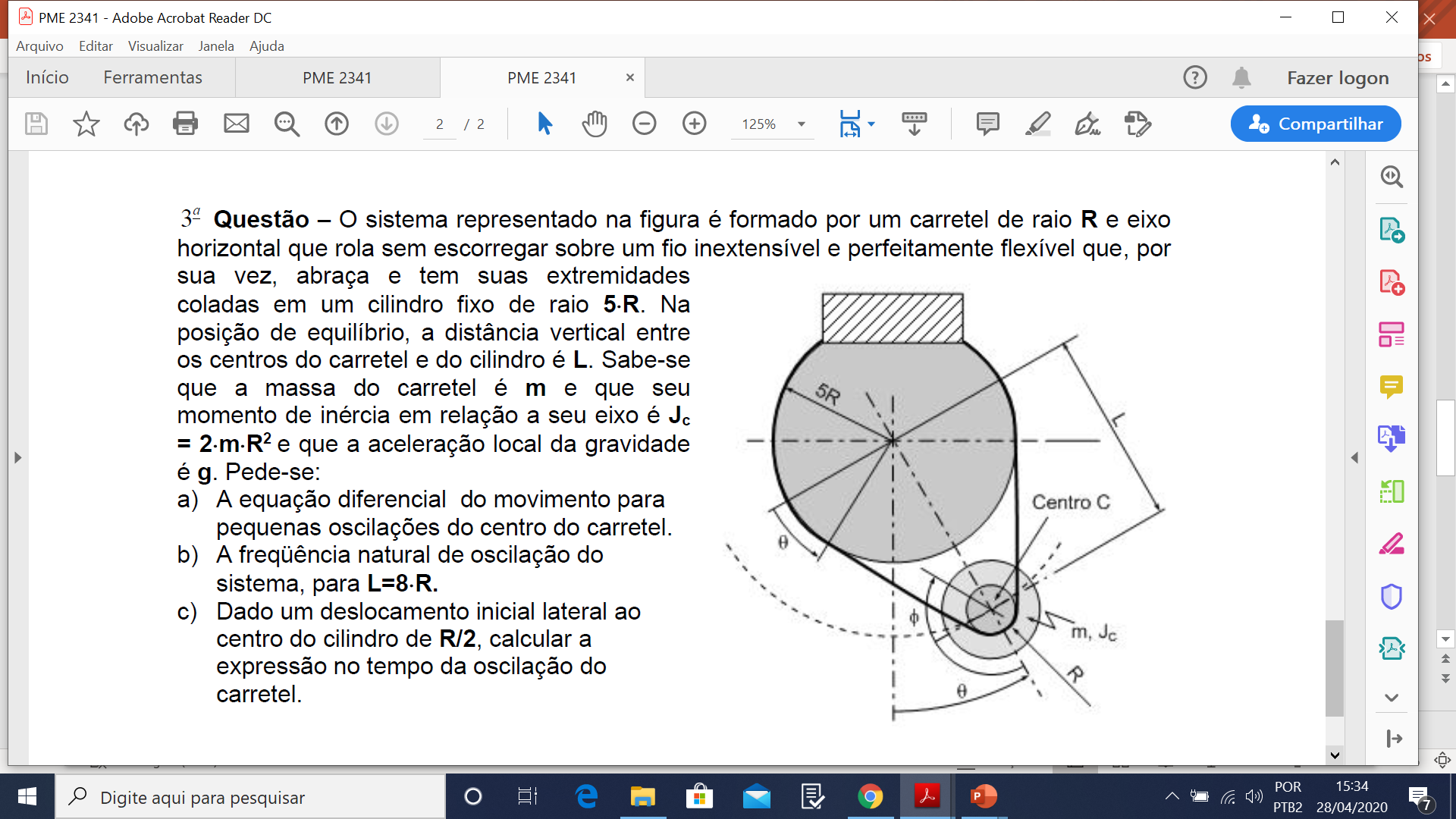 12
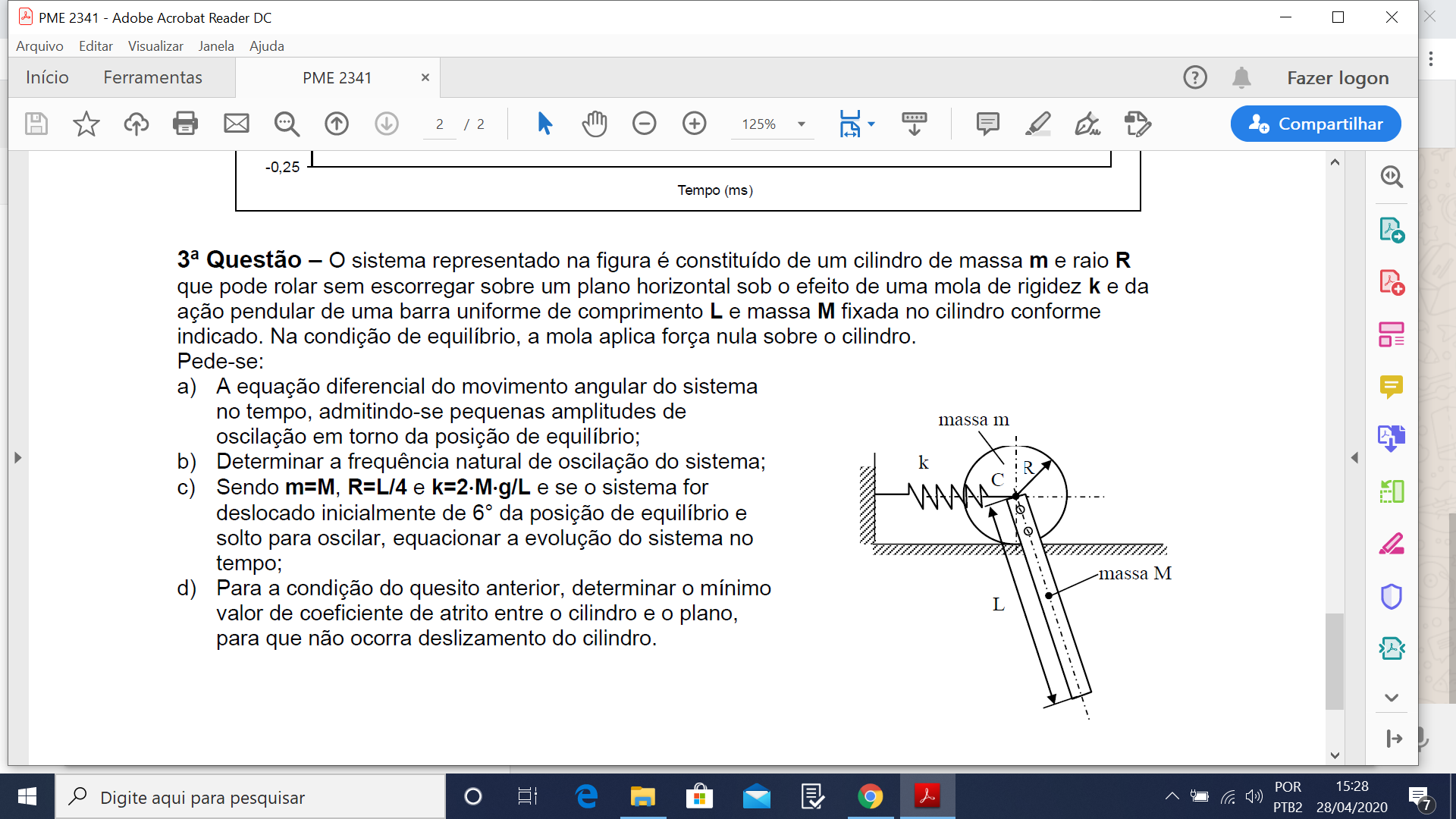 13
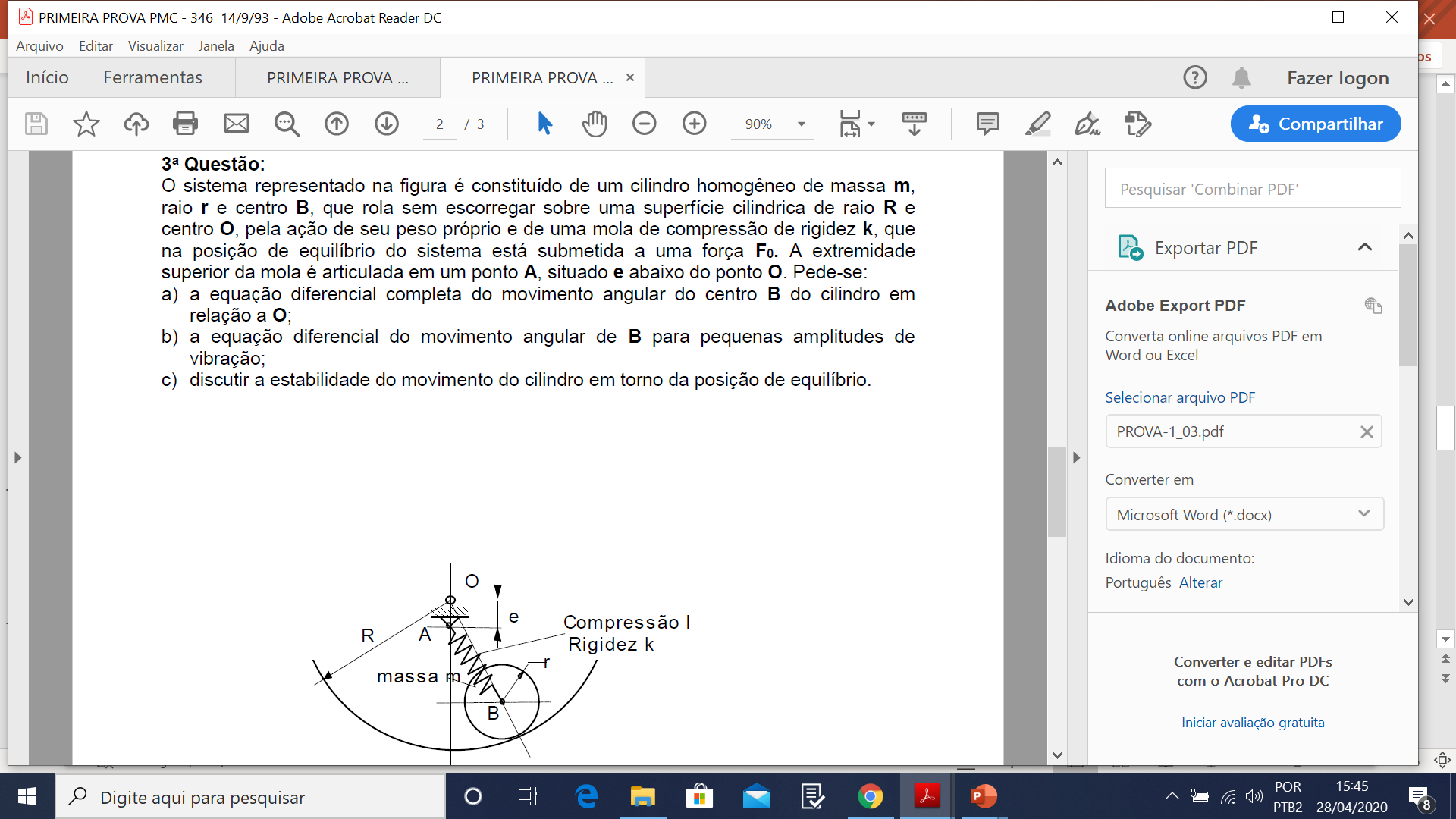 14
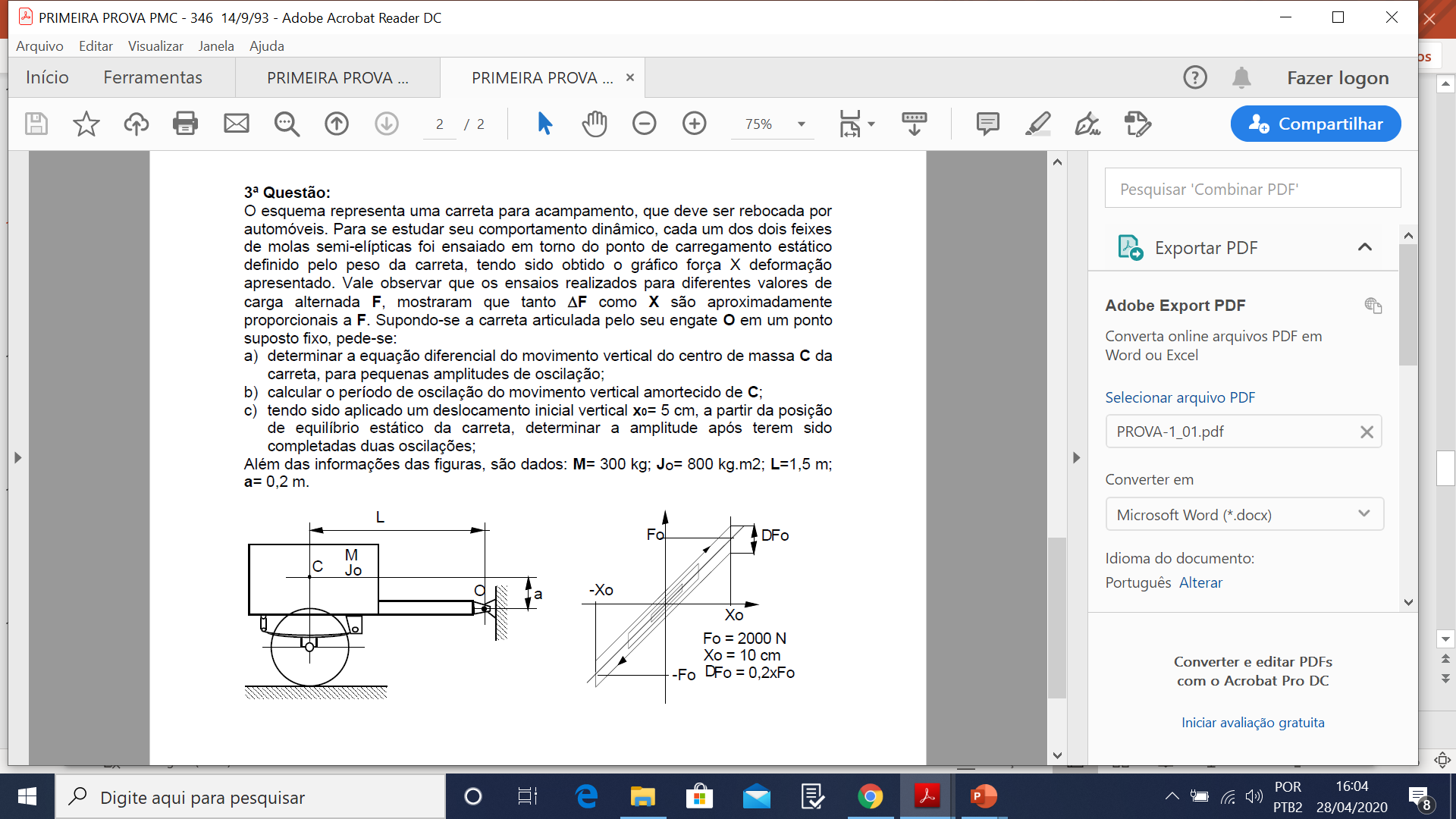 15
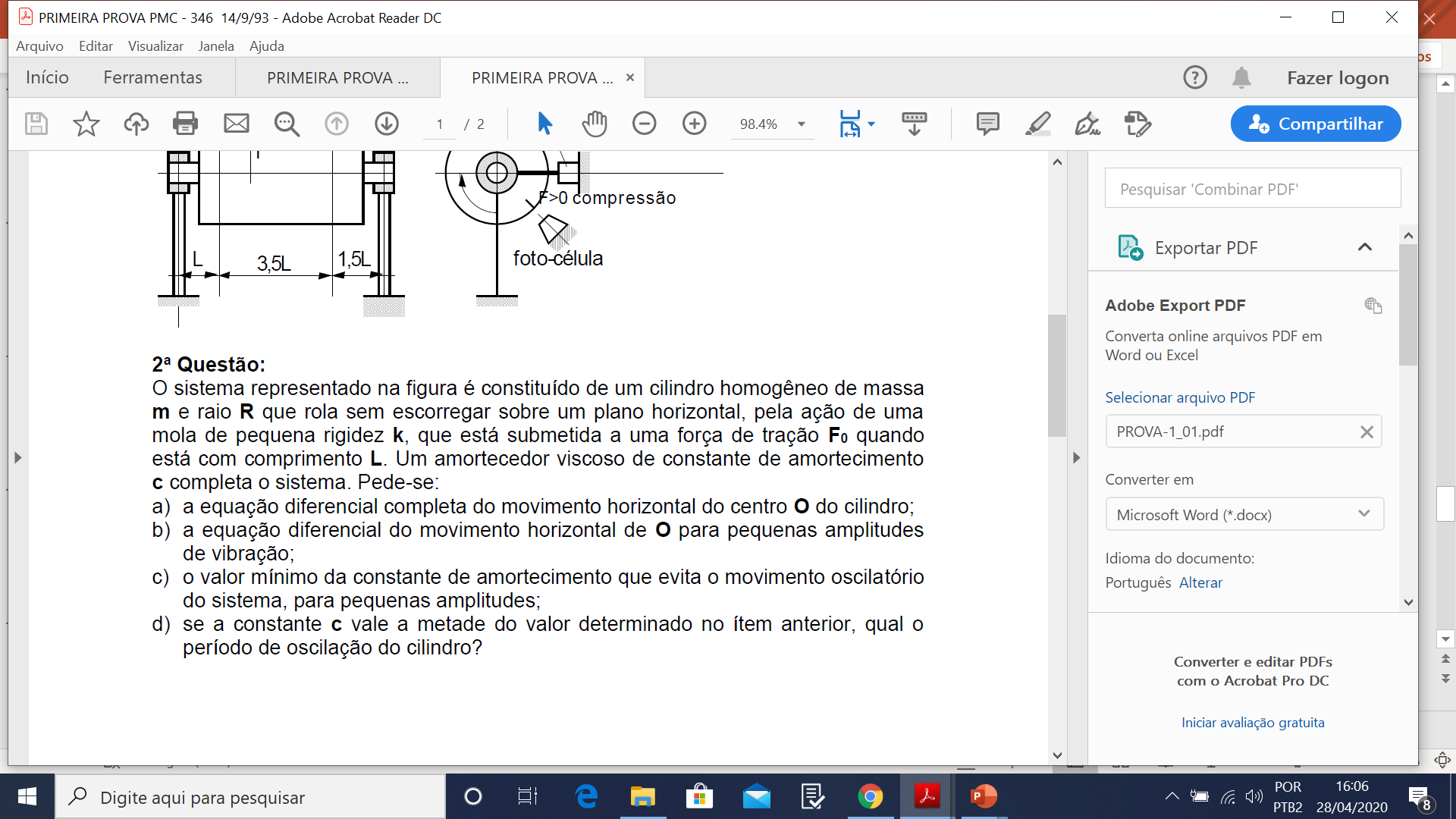 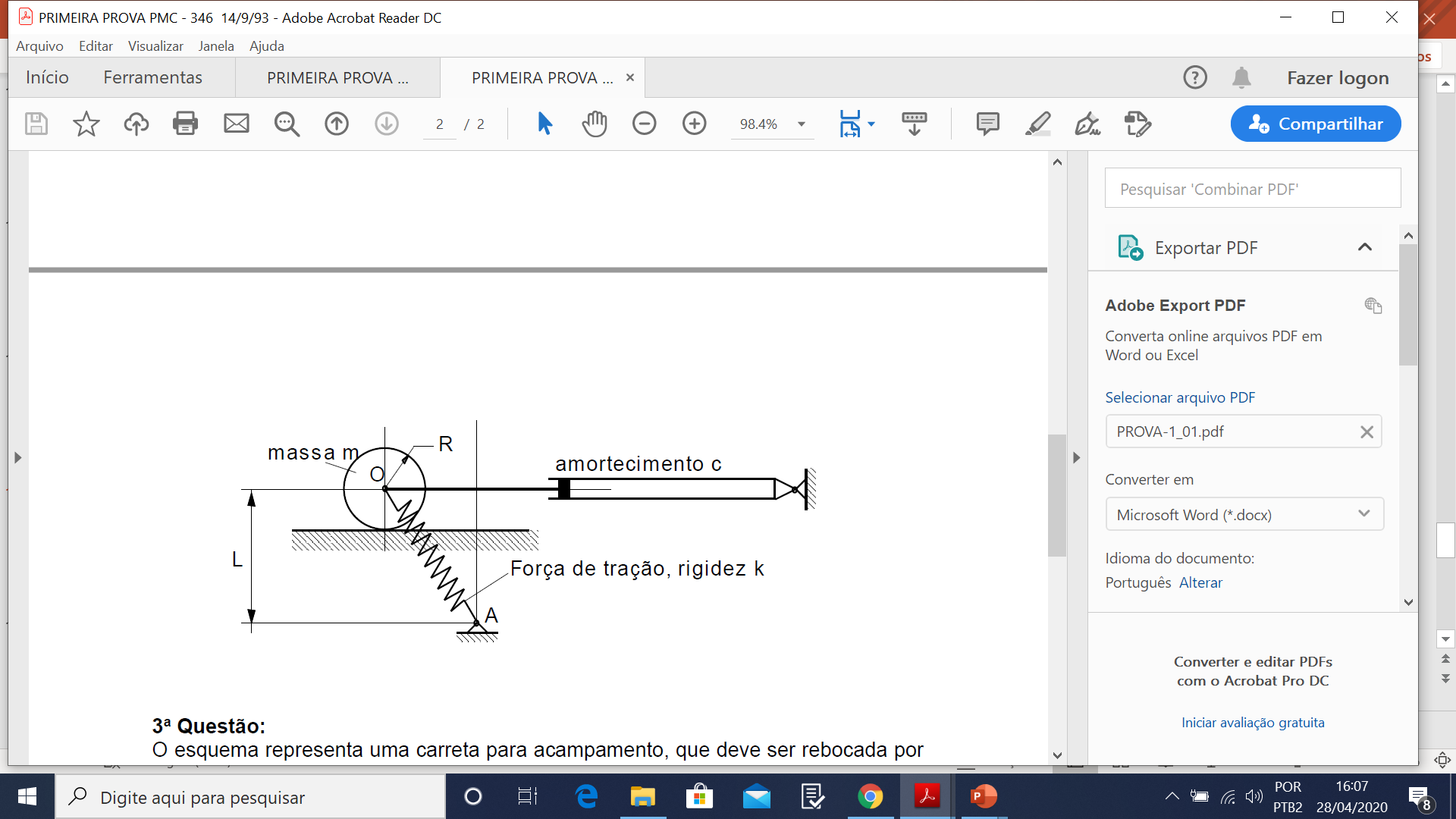 16
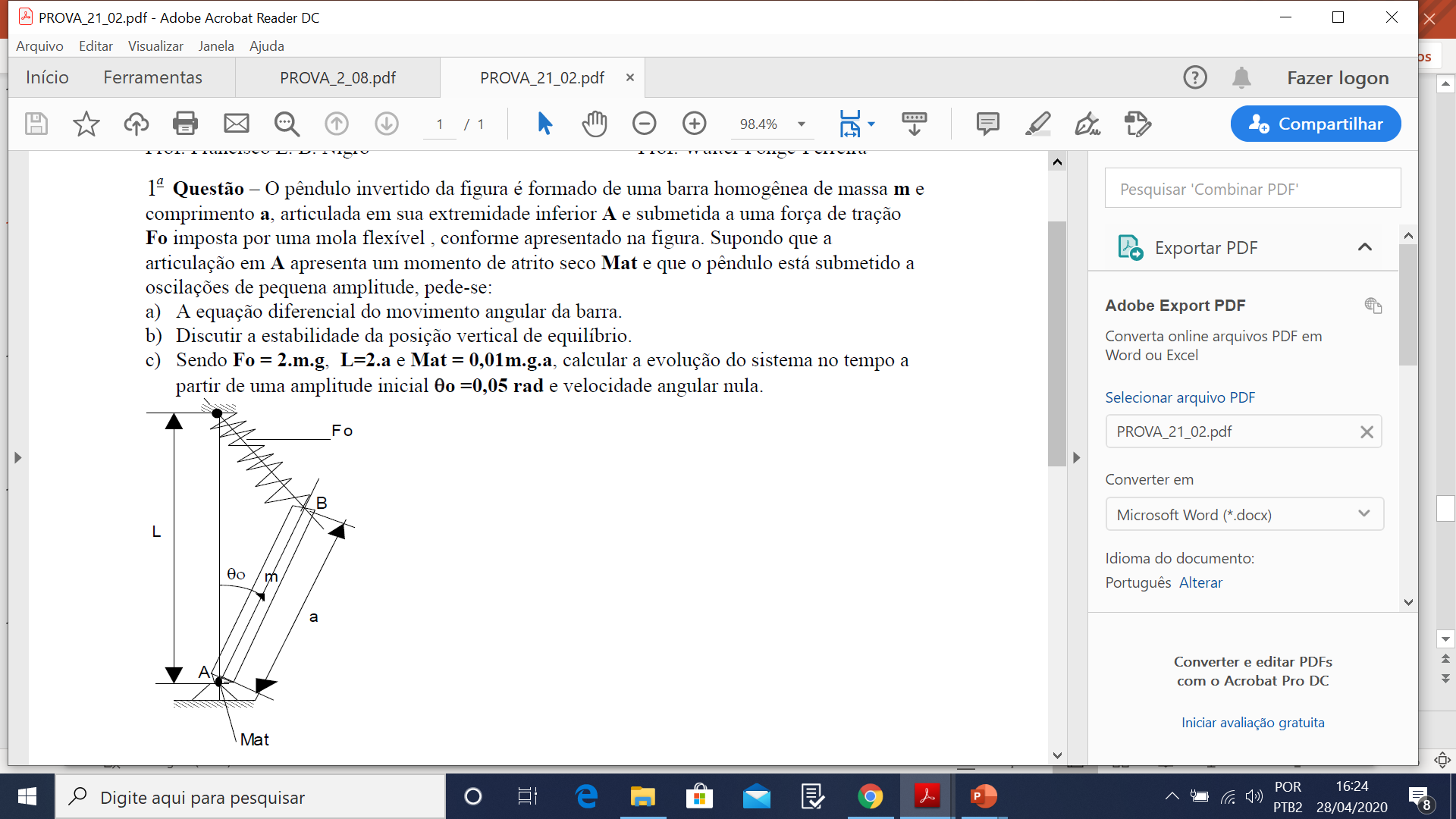 17
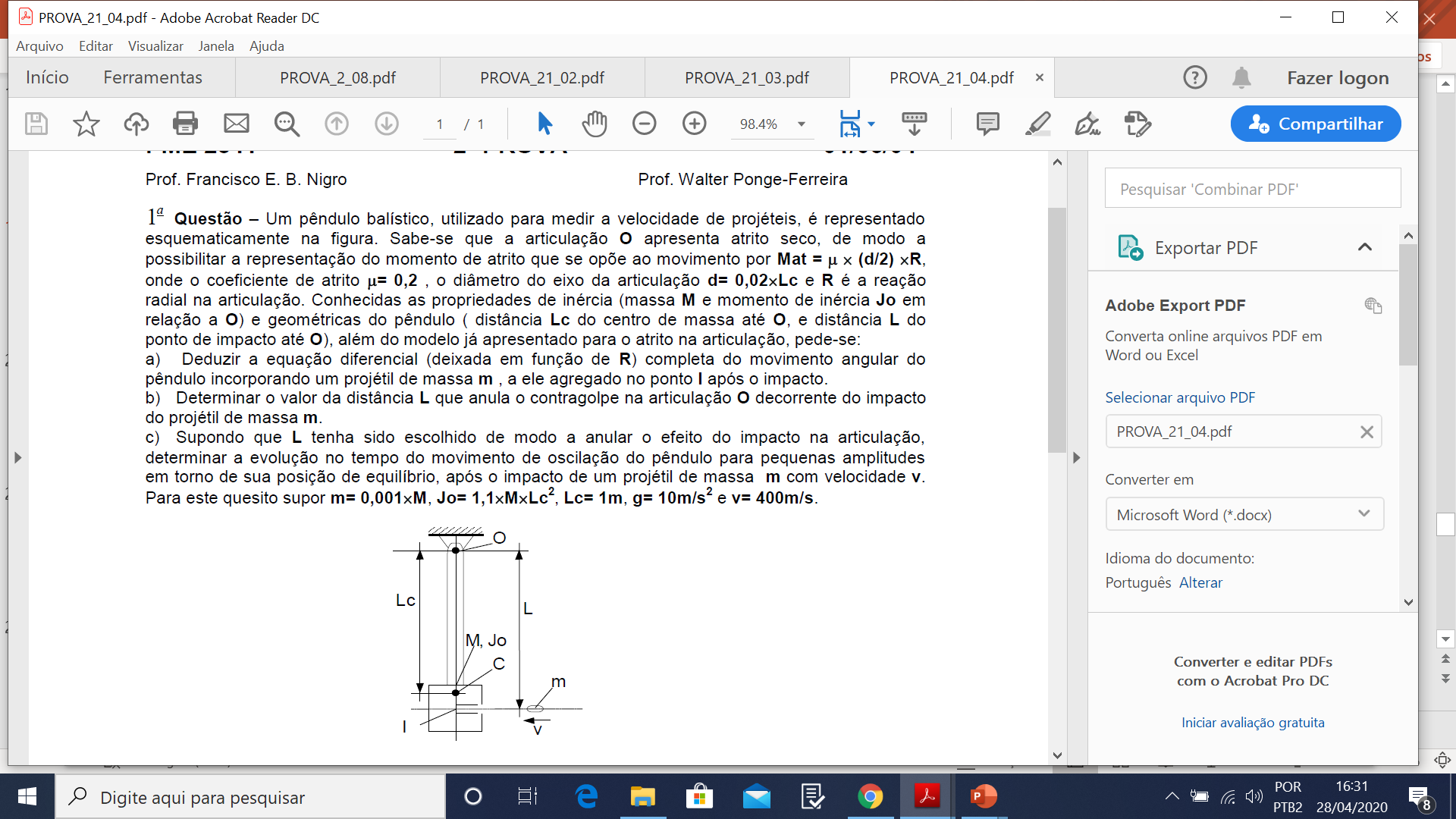 18
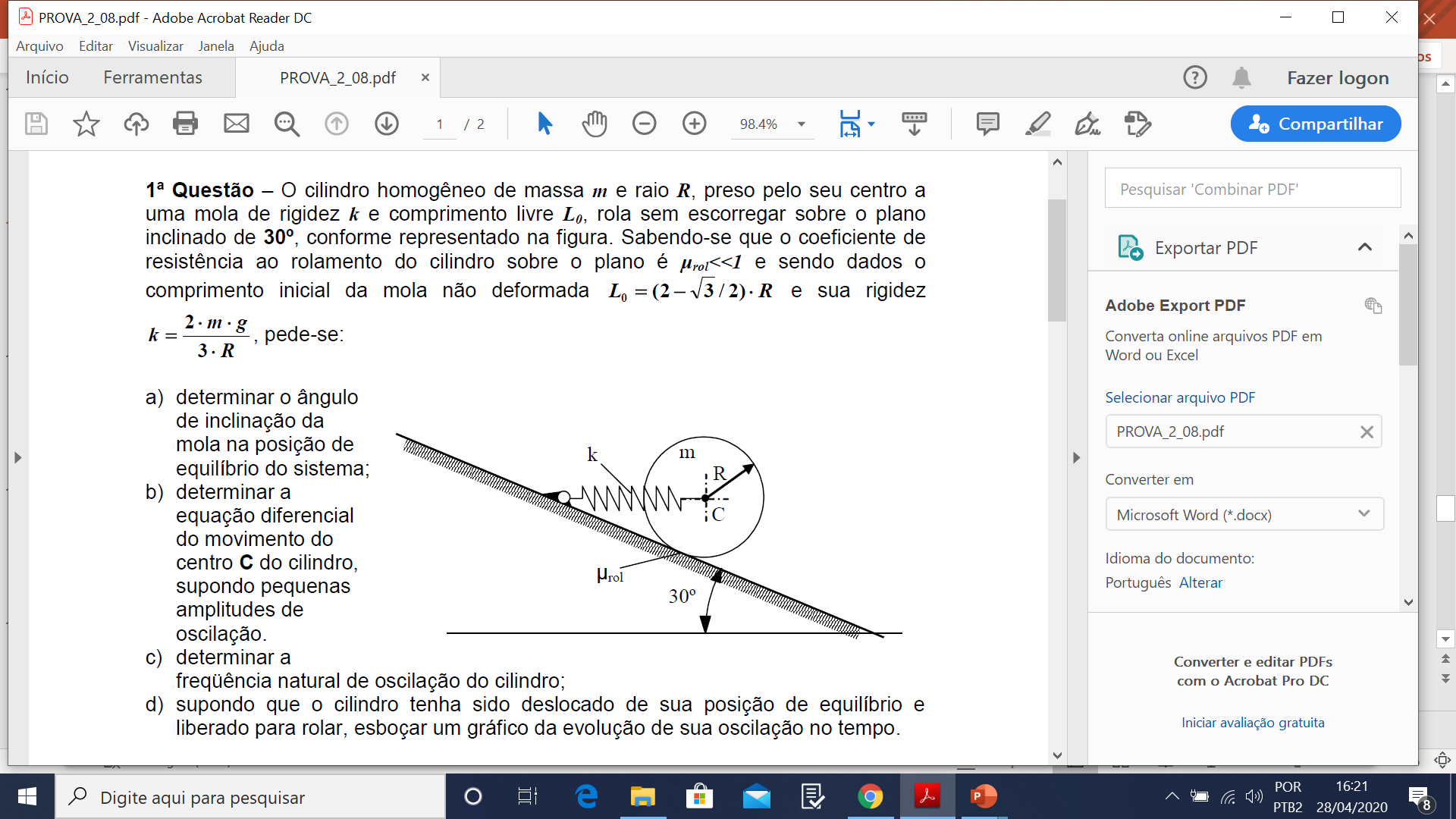 19
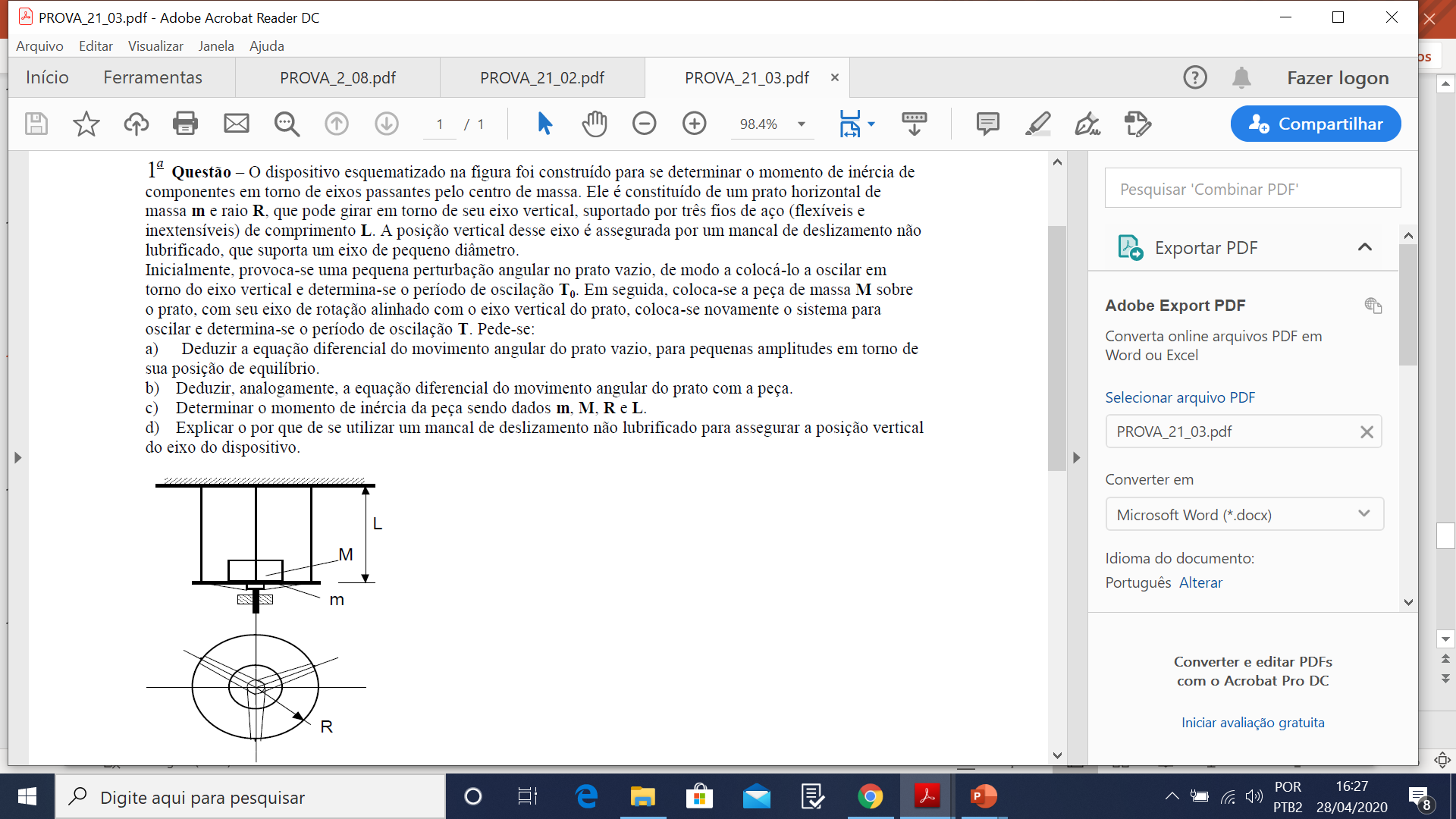 20
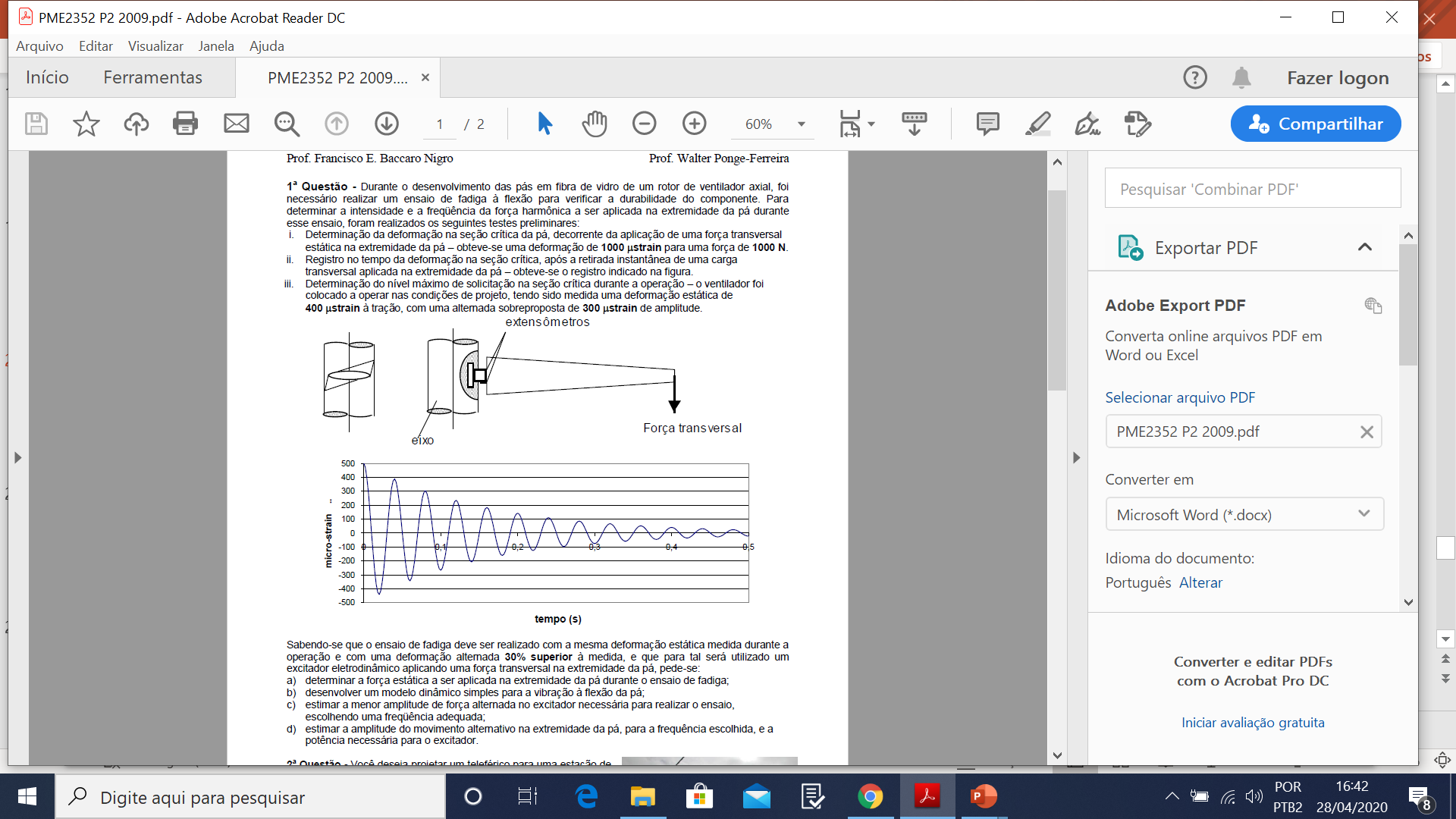 21
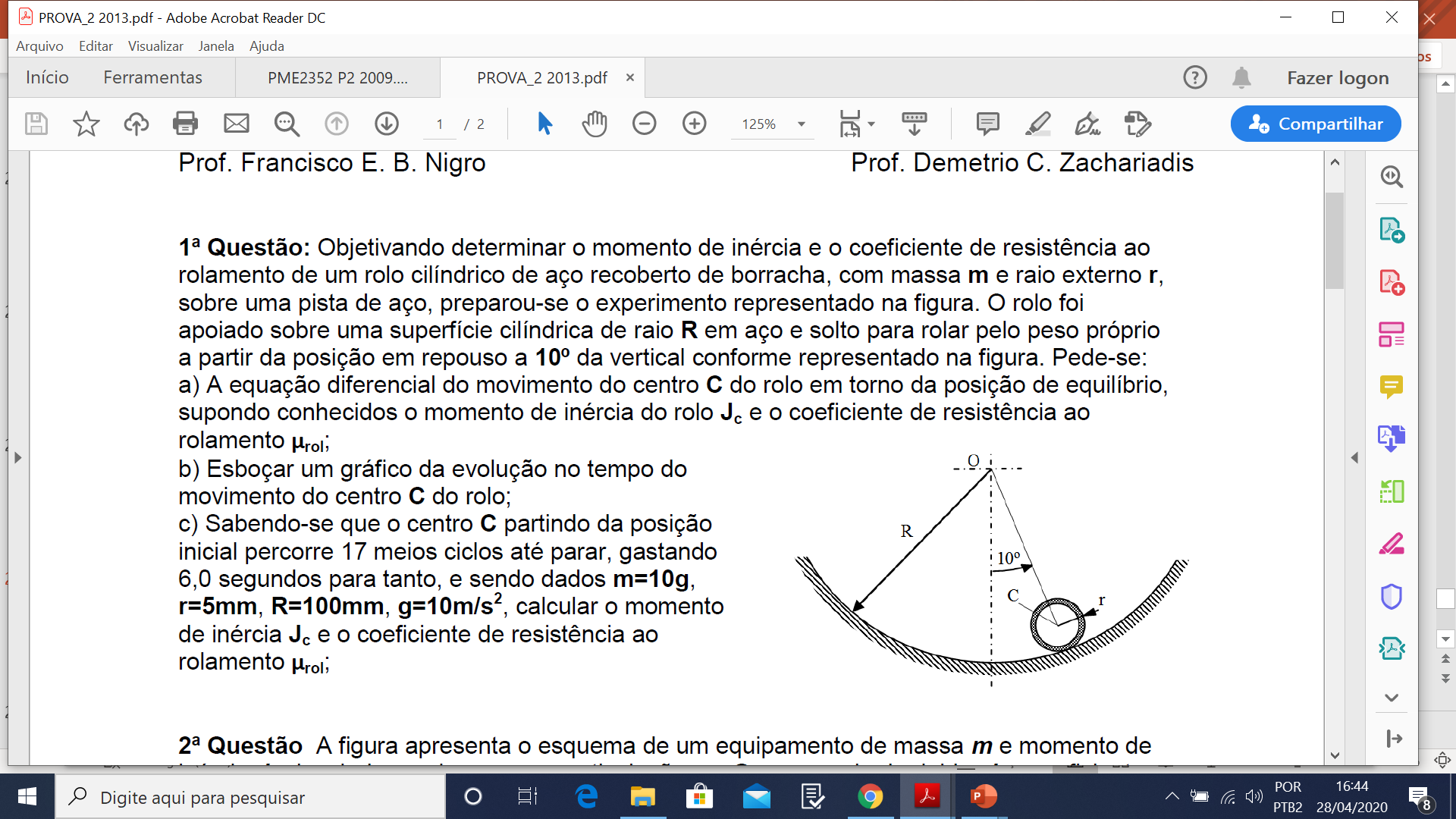 22
Vibrações Forçadas em Sistemas com 1 Grau de Liberdade
Excitação harmônica em Sistema não amortecido
Equacionamento
Solução e discussão sobre o comportamento do sistema
Fator de amplificação
Ressonância
Batimento
23
Obrigado pela Atenção
24